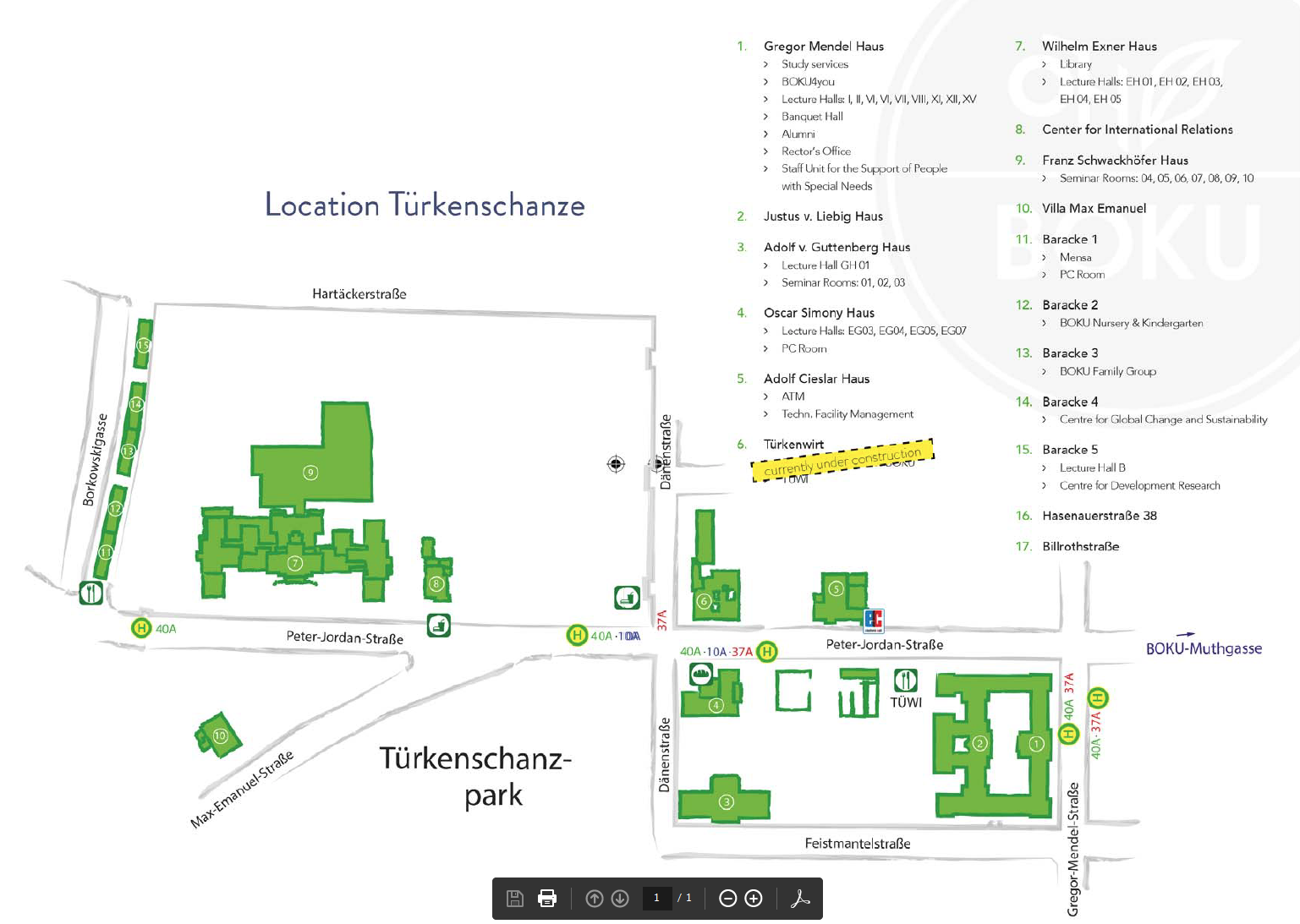 Top Floor!
1
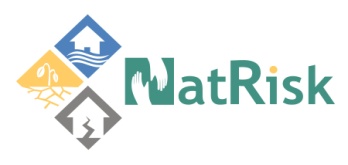 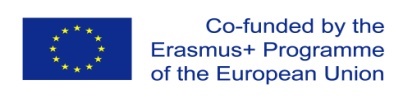 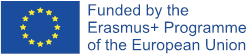 Development of master curricula for natural disasters risk management in Western Balkan countries
Introduction in WP1
“Analysis of natural disasters needed to be managed in Western Balkan region“
Priv.-Doz. DI Dr. Michael Tritthart
University of Natural Resources and Life Sciences BOKU, Vienna
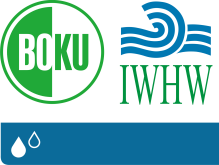 Workshop Workshop on master curricula best practices in EU partners 
5th April 2017
Project number:  573806-EPP-1-2016-1-RS-EPPKA2-CBHE-JP
 
"This project has been funded with support from the European Commission. This publication reflects the views only of the author, and the Commission cannot be held responsible for any use which may be made of the information contained therein"
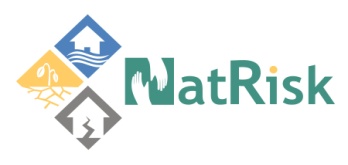 Development of master curricula for natural disasters risk management in Western Balkan countries
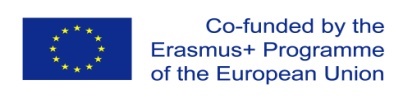 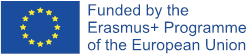 WP1 – to do listAnalysis of natural disasters needed to be managed in Western Balkan region
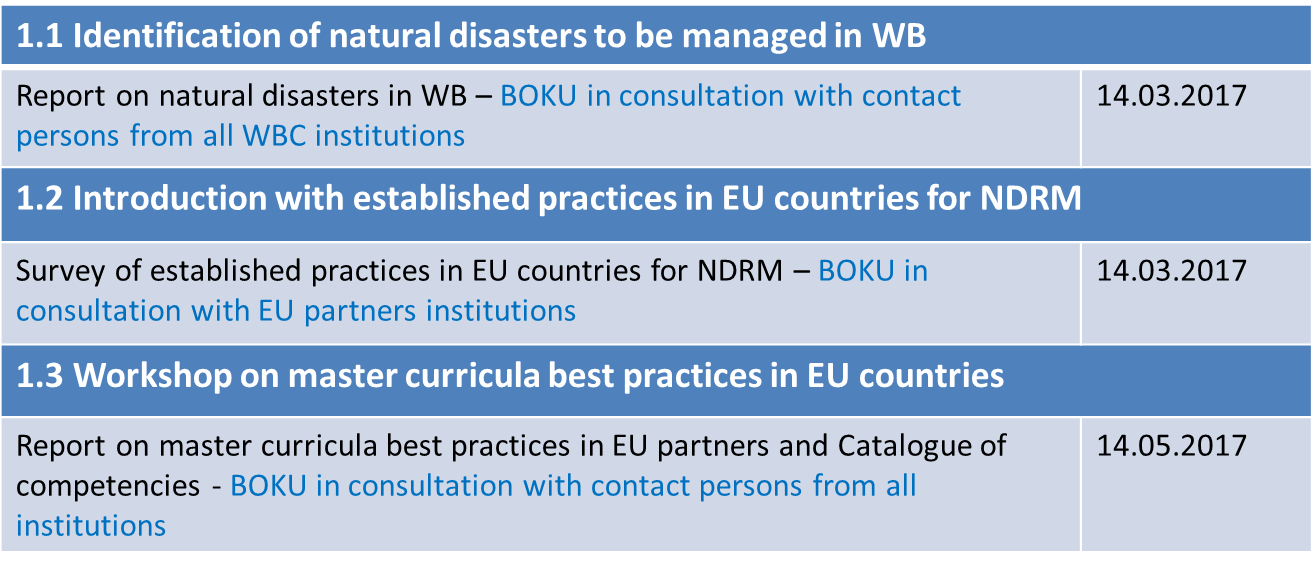 

()
3
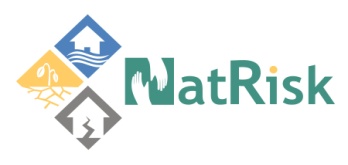 Development of master curricula for natural disasters risk management in Western Balkan countries
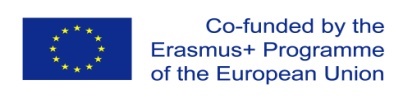 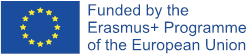 Management of WP1.1
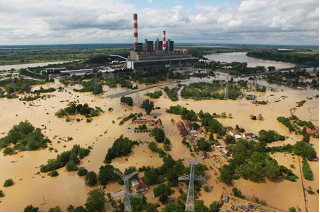 Identification of natural disasters
Types of extreme events including landslides, earthquakes, floods, etc.
Analysis of risk management
Established practices and 
Assessment of existing management
Analysis of responsible institutes
Organizational structures 
Management responsibilities
Floods in Serbia 2014
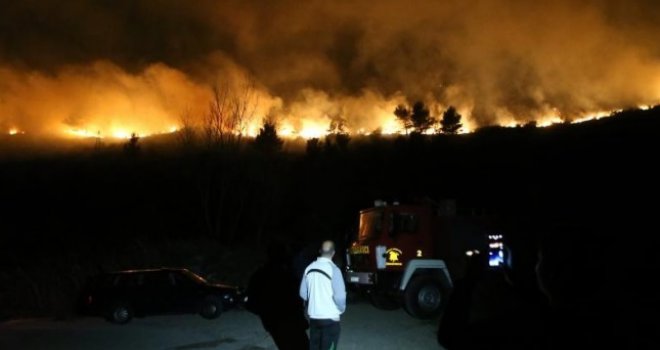 Wild Fire in B&H 2017
4
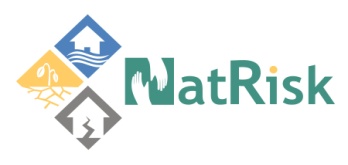 Development of master curricula for natural disasters risk management in Western Balkan countries
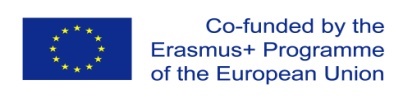 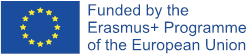 Management of WP1.1
“Road Map”:
Information for Western Balkan countries about required information 
Separate reports on natural disasters for each WB countries
Overall report on natural disasters in Western Balkan
Jan. 2017
Jan-Mar. 2017
Mar. 2017
http://www.natrisk.ni.ac.rs/activities
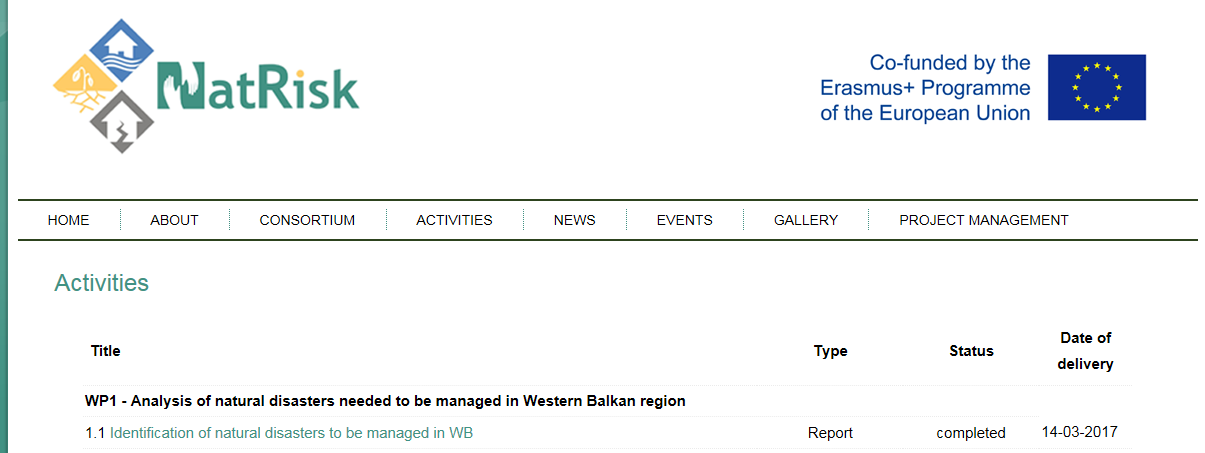  Presentations in the 1st session of this workshop (today!)
5
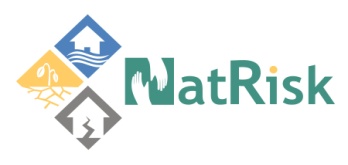 Development of master curricula for natural disasters risk management in Western Balkan countries
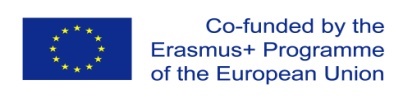 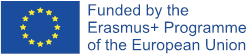 Management of WP1.2
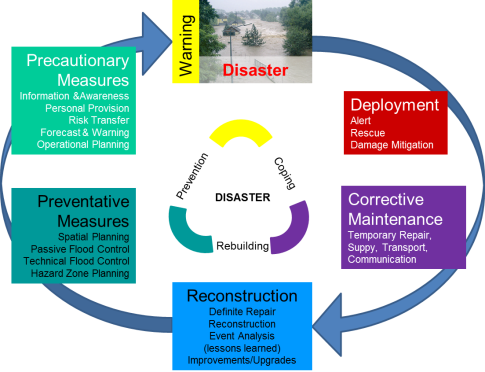 Identification of natural disasters
Types of extreme events including earthquakes, floods, etc.
Analysis of established risk management strategies
Linkage to existing EU guidelines
Established practices 
Analysis of responsible institutes
Organizational structures 
Management responsibilities
Assessment of risk management aspects
Advantages & disadvantages
Knowledge gaps
Analysis of EU master curricula
Integrated natural hazard management in Austria
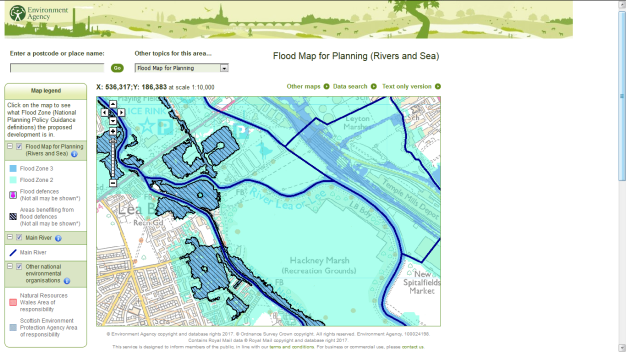 Flood Map for Planning in UK
6
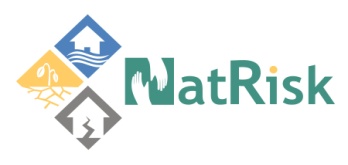 Development of master curricula for natural disasters risk management in Western Balkan countries
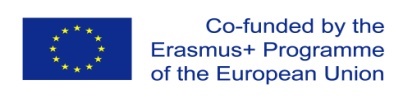 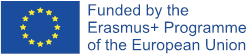 Management of WP1.2
“Road Map”:
Information for EU partners about required information 
Separate reports on established practices for each EU partner
Overall report on established practices in EU countries
Jan. 2017
Jan-Mar. 2017
Mar. 2017
http://www.natrisk.ni.ac.rs/activities
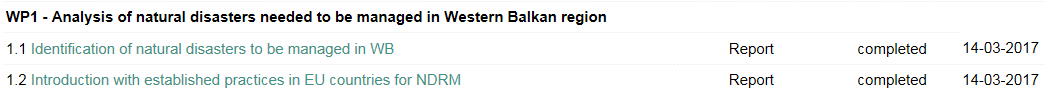  Presentations in the 2nd session of this workshop (Thursday morning)
7
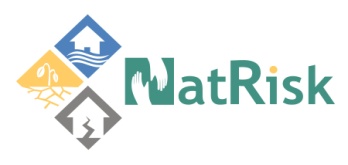 Development of master curricula for natural disasters risk management in Western Balkan countries
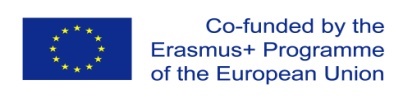 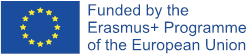 Management of WP1.3
Workshop 
Identification of natural disasters 
Established risk management strategies
Existing EU master curricula
TODO: Report on master curricula
TODO: Catalogue of competencies for students
Presentations of the 3rd session of this workshop (Friday morning)
Cooperation with WB partners for catalogue of competencies
Basis for WP 2 “Development of master curricula”
8
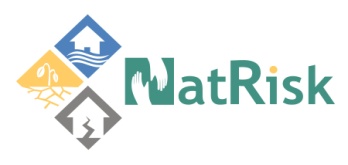 Development of master curricula for natural disasters risk management in Western Balkan countries
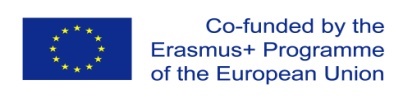 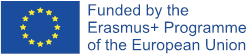 Contact information
University of Natural Resources and Life Sciences Vienna (BOKU)
Department of Water, Atmosphere and Environment  (WAU)
Institute of Water Management, Hydrology and Hydraulic Engineering (IWHW)

Michael Tritthart
Priv.-Doz. Dipl.-Ing. Dr.techn.
E-mail: michael.tritthart@boku.ac.at

Kurt Glock
Dipl.-Ing.
E-mail: kurt.glock@boku.ac.at
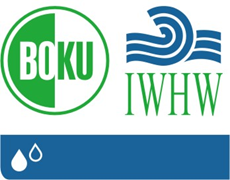 9